Eigen vermogen
Les 1:	Aandelenkapitaal
Les 2:	Emissie van aandelen
Les 3:	Reserves 		Intrinsieke waarde van aandelen
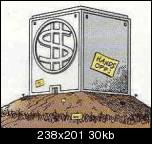 Les 4:	Dividend
Les 5:	Stock- en cashdividend
[Speaker Notes: https://www.youtube.com/watch?v=JopB9M_AUKI 
https://www.youtube.com/watch?v=M_S-ojGgklA]
Eigen vermogen bij N.V.  (en B.V.)
De balans van een NV zou er zo uit kunnen zien:
Debet
Credit
Bezit
€  120.000
Aandelen
€    50.000
Reserves
€    40.000
€    30.000
Schuld
€  120.000
€  120.000
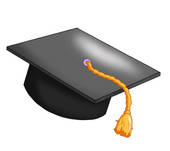 Hoeveel bedraagt het eigen vermogen van deze onderneming?
Het eigen vermogen van 50.000,- is ingebracht door de aandeelhouders …  
	Bijvoorbeeld 10.000 aandelen van € 5,00 per stuk.
De reserves van € 40.000 zijn bijvoorbeeld ontstaan omdat de winst van vorig jaar niet is uitgekeerd.
Eigen vermogen bij N.V.  (en B.V.)
De balans van een NV zou er zo uit kunnen zien:
Debet
Credit
Bezit
€  120.000
Aandelen
€    50.000
Reserves
€    40.000
€    30.000
Schuld
€  120.000
€  120.000
Het eigen vermogen van een NV kun je op twee manieren berekenen:
Manier 1:  Bezit – Schuld		120.000 – 30.000 = 90.000
Manier 2:  Aandelen + Reserves	50.000 + 40.000   = 90.000
Hoe staan de rekeningen met betrekking tot aandelen op de balans?
Creatie van 10.000 aandelen met een nominale waarde van 5,- per aandeel (creatie = het laten maken / drukken)

Er worden dus 10.000 aandelen gedrukt met een waarde van 5,- per stuk  10.000 x 5 = 50.000,-

Nominale waarde is de waarde die op een aandeel vermeld staat.
Debet	     Balans					             						Credit

		Maatschappelijk aandelenvermogen	€ 50.000
		Aandelen in portefeuille    	      		€ 50.000 –
		(geplaatst) aandelenvermogen    						€ 0,00
Hoe staan de rekeningen met betrekking tot aandelen op de balans?
Emissie (verkoop) per bank van 6.000 aandelen met een nominale waarde van € 5,00 per aandeel vóór € 8,00.

We ontvangen dus per bank 6.000 x € 8,00 = € 48.000,00

We plaatsen 6.000 aandelen met een nominale waarde van € 5,00 per stuk. (= € 30.000)
Debet	             Balans					Credit

		     			Aandelenvermogen	 	€ 50.000
		     			Aandelen in portefeuille  	€ 20.000 -
Bank  € 48.000  	Geplaatst aandelenvermogen             	€  30.000
Agioreserve
€  18.000
Het bedrag dat we meer voor de aandelen ontvangen dan de nominale waarde (48.000 – 30.000) is een vergroting van het eigen vermogen en komt bij de reserves…
[Speaker Notes: Agioreserve = eigen vermogen ontstaan door het uitgeven van aandelen boven pari
Bekijk de lijst rechts op het bord. Hebben we alles gehad? Licht beurskoers toe.
Stel Jantje verkoopt het aandeel voor 9 euro en Pietje verkoopt het weer voor 15 euro.
Is de onderneming hier blij mee? Ja AIP wordt meer waard. Gunstig voor het geval ik weer geld nodig heb. Kan ik deze aandelen voor veel geld verkopen.
Wat is een optie. Ik dan zeggen dat Sander het recht heeft om 100 aandelen te kopen voor 8,50. De beurskoers is 8,30 op dit moment. Sander gaat zijn best doen om de beurskoers te verhogen. Stijgt de koers naar 10 euro dan heeft hij het recht om 100 aandelen van mij te kopen voor 8,50 die hij meteen via de beurs verkoopt voor 10 euro. Winst 100 x 1,50 = 150.]
VRAAG 1Aandelenemissie boven pari
Gegevens
Vraag
Per 31 december 2020 is het volgende gegeven:
Bereken de toename van de agioreserve als gevolg van de emissie in 2010.
Aandelenkapitaal
Aandelen in portefeuille
Geplaatst aandelenkapitaal
8.000
5.000
3.000
6.000
Antwoord
Agioreserve
Aantal geplaatste aandelen in 2010 = 4.000 / 20 = 200 aandelen
Toename agioreserve = (20 – 10) x 200 = € 2.000,-
Een aandeel heeft een nominale waarde van € 10,-. De aandelen zijn door middel van twee emissies geplaatst, in 2010 en 2015.

De emissiekoers in 2010 bedroeg 
€ 20,- en leidde tot een toename van het eigen vermogen van € 4.000,-.
6
VRAAG 2Aandelenemissie boven pari
Gegevens
Vraag
Per 31 december 2020 is het volgende gegeven:
Bereken tegen welke emissiekoers in euro’s de aandelen in 2015 zijn geplaatst.
Aandelenkapitaal
Aandelen in portefeuille
Geplaatst aandelenkapitaal
8.000
5.000
3.000
6.000
Antwoord
Agioreserve
Aantal geplaatste aandelen in 2015 = (3.000 / 10) – 200 = 100 aandelen
Toename agioreserve in 2015 = 6.000 – 2.000 = 4.000
Emissiekoers = 10 + (4.000 / 100) =     € 50,-
Een aandeel heeft een nominale waarde van € 10,-. De aandelen zijn door middel van twee emissies geplaatst, in 2010 en 2015.

De emissiekoers in 2010 bedroeg 
€ 20,- en leidde tot een toename van het eigen vermogen van € 4.000,-.
7
Beurskoers
Emissiekoers
Nominale waarde
Intrinsieke waarde
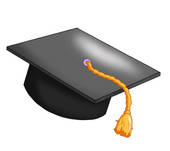 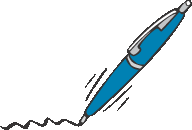 Welke functie heeft de nominale waarde?
Het uit te keren dividend is een percentage van de nominale waarde.
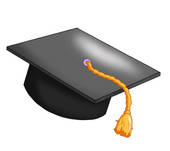 Welk belang heeft een ondernemer bij een stijgende beurskoers?
Directie wordt er op afgerekend. Bonus is gerelateerd aan de beurskoers.
Als de beurskoers hoog is dan kan de onderneming haar aandelen in portefeuille in de toekomst ook voor veel geld verkopen.
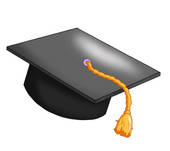 Is de emissiekoers hoger of lager dan de beurskoers?
Lager, anders koopt men de aandelen gewoon via de beurs.
[Speaker Notes: Aantekening:
Geef bij ieder begrip/koers/waarde een korte omschrijving
Noteer de vragen en de antwoorden achteraf]
Beurskoers
Emissiekoers
Nominale waarde
Intrinsieke waarde
Intrinsieke waarde
De balanswaarde van de onderneming.
Bezittingen – Schulden = Intrinsieke waarde (Eigen vermogen)
Intrinsieke waarde per aandeel

Aandelenkapitaal + Reserves + Winst boekjaar
Aantal geplaatste aandelen
[Speaker Notes: Beurskoers bepaald door toekomstverwachtingen, conjuncturele ontwikkelingen en politieke situatie.
Warren Buffet kocht alleen aandelen wanneer de beurskoers de intrinsieke waarde bereikt had. Dat was volgens hem een realistische prijs. Was de beurskoers veel hoger dan de intrinsieke waarde dan kocht hij ze niet.
Eigen vermogen van Aegon is om en nabij de 30 miljard.]
AANDELEN: CREATIE EN EMISSIE
Maatschappelijk aandelenkapitaal / aandelenvermogen
Nominale bedrag waarvoor maximaal aandelen uitgegeven mogen worden
Opgenomen in statuten
Geplaatste aandelenkapitaal / aandelenvermogen
Nominale bedrag dat werkelijk in aandelen is uitgegeven
Aandelen in portefeuille
Nog niet geplaatste aandelen
Aandelenemissie
Plaatsen van, in omloop brengen van aandelen
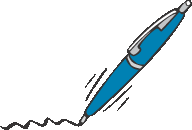 [Speaker Notes: Aandelen in portefeuille  aandelen die ‘bij wijze van’ nog in de kluis liggen.]
Intrinsieke waarde per aandeel
EEN BEDRIJF WAARDEREN
Twee manieren
1. Eigen vermogen
2. Contante waarde 
van de cashflows
Omschrijving
Intrinsieke waarde: het eigen vermogen, ervan uitgaande dat de onderneming doorgaat
Liquidatiewaarde: het eigen vermogen bij opheffing van de onderneming
Waardebepaling op basis van contante waarde van toekomstige cashflows
Cashflow = resultaat + afschrijvingen
Voordeel
Eenvoudig te bepalen
Houdt rekening met toekomstige cashflows
Nadeel
Het bepalen van de (juiste) disconteringsvoet is moeilijk
Het is een momentopname en zegt niets over toekomstige mogelijkheden
12
INTRINSIEKE WAARDE PER AANDEELOf: eigen vermogen per aandeel
Hoe bereken je de intrinsieke waarde per aandeel?
Opmerkingen
De intrinsieke waarde per aandeel is een maatstaf voor de waarde van een onderneming per aandeel
Voordeel: eenvoudig te bepalen
Nadeel: het is een momentopname en zegt niets over toekomstige mogelijkheden van de onderneming
Een betere maatstaf is de contante waarde van de verwachte cashflows per aandeel
Eigen vermogen
Intrinsieke waarde per aandeel
=
Aantal geplaatste aandelen
Geplaatst aandelenkapitaal
Alle reserves
Resultaat (voor winstverdeling)
Eigen
vermogen
Geplaatst aandelenkapitaal gedeeld door de nominale waarde per aandeel
Aantal
aandelen
13
Hoe bouw je reserves op?
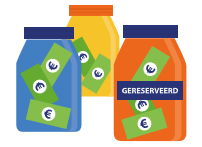 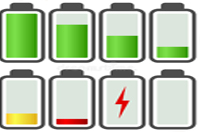 DE WINSTVERDELINGIn drie stappen: fiscus, aandeelhouders en de eigen onderneming
Vennootschapsbelasting
Dividend
Reserves
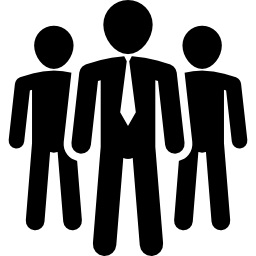 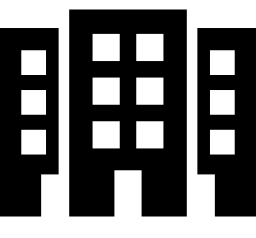 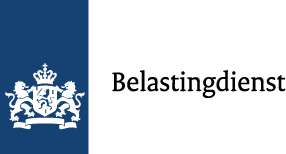 Een bv of nv betaalt vennootschaps-belasting over het resultaat
In 2019
19% over de eerste € 200.000
25% over de rest van het resultaat
Het deel van het resultaat dat wordt uitgekeerd aan de aandeelhouders
De onderneming moet 15% dividendbelasting afdragen aan de belastingdienst
Het deel van het resultaat dat niet wordt uitgekeerd van de aandeelhouders, maar in de onderneming blijft
15
VRAAG 1Vennootschapsbelasting
Gegevens
Vraag
Over 2019 bedraagt voor Kuiper nv het resultaat voor aftrek van vennootschapsbelasting € 600.000.

De belastingdienst hanteert de volgende tarieven:
Bereken voor 2019 het resultaat na aftrek van vennootschapsbelasting
Antwoord
resultaat in euro’s

0 tot en met 200.000
alle bedragen boven 200.000
tarief

19%
25%
Vennootschapsbelasting: 19% x 200.000 + (600.000 – 200.000) x 25% = 138.000

Resultaat na belasting = 600.000 – 138.000 = € 462.000,-
16
Balans 31 december (vóór winstverdeling)
Activa	     € 2.000.000







Totaal	     € 2.000.000
Aandelenkapitaal (MAK)	€ 1.000.000
Aandelen in portefeuille	€    150.000 -
Aandelen geplaatst (GAK)					€    850.000 
Agioreserve								€    300.000
Algemene reserve							€    250.000
Nettowinst (na VPB)						€    100.000
Vreemd vermogen						€    500.000

											€ 2.000.000
De winst wordt als volgt verdeeld:
Het dividend is 10%. Dividendbelasting is 15%.
Nominale waarde per aandeel is € 100.
Wat is het netto dividend per aandeel?
Wat blijft er over voor de algemene reserve?
Balans 31 december (vóór winstverdeling)
Activa	     € 2.000.000







Totaal	     € 2.000.000
Aandelenkapitaal (MAK)	€ 1.000.000
Aandelen in portefeuille	€    150.000 -
Aandelen geplaatst (GAK)					€    850.000 
Agioreserve								€    300.000
Algemene reserve							€    250.000
Nettowinst (na VPB)						€    100.000
Vreemd vermogen						€    500.000

											€ 2.000.000
Dividendbelasting
Bruto dividend (10%)
85.000 x 0,15 = 
           € 12.750
Nettowinst 
€ 100.000
= 850.000 x 0,1 = € 85.000
Netto dividend
Toevoegen aan alg. reserve
85.000 - 12.750 =
           € 72.250
= 100.000 - 85.000 = 15.000
Dividend 10%   /   Dividendbelasting 15%   /   Nominale waarde per aandeel € 100
Balans 31 december (vóór winstverdeling)
Activa	     € 2.000.000







Totaal	     € 2.000.000
Aandelenkapitaal (MAK)	€ 1.000.000
Aandelen in portefeuille	€    150.000 -
Aandelen geplaatst (GAK)					€    850.000 
Agioreserve								€    300.000
Algemene reserve							€    250.000
Nettowinst (na VPB)						€    100.000
Vreemd vermogen						€    500.000

											€ 2.000.000
Netto dividend
85.000 x 0,85 = 
           € 72.250
Dividendbelasting
85.000 x 0,15 = 
           € 12.750
Dividend 10%   /   Dividendbelasting 15%   /   Nominale waarde per aandeel € 100
Balans 31 december (vóór winstverdeling)
Activa	     € 2.000.000







Totaal	     € 2.000.000
Aandelenkapitaal (MAK)	€ 1.000.000
Aandelen in portefeuille	€    150.000 -
Aandelen geplaatst (GAK)					€    850.000 
Agioreserve								€    300.000
Algemene reserve							€    250.000
Nettowinst (na VPB)						€    100.000
Vreemd vermogen						€    500.000

											€ 2.000.000
Netto dividend
Netto dividend per aandeel
85.000 x 0,85 = 
           € 72.250
€ 72.250
Netto dividend 
Aantal geplaatste aandelen
= € 8,50
Dividendbelasting
85.000 x 0,15 = 
           € 12.750
850.000 / 100
Dividend 10%   /   Dividendbelasting 15%   /   Nominale waarde per aandeel € 100
Balans 31 december (vóór winstverdeling)
Activa	     € 2.000.000







Totaal	     € 2.000.000
Aandelenkapitaal (MAK)	€ 1.000.000
Aandelen in portefeuille	€    150.000 -
Aandelen geplaatst (GAK)					€    850.000 
Agioreserve								€    300.000
Algemene reserve							€    250.000
Nettowinst (na VPB)						€    100.000
Vreemd vermogen						€    500.000

											€ 2.000.000
Het dividend is 10%. Dividendbelasting is 15%.
Nominale waarde per aandeel is € 100.
Wat is het netto dividend per aandeel?  € 8,50
Wat blijft er over voor de algemene reserve?
€ 100.000  – (850.000 x 10%) = € 15,000
Balans 31 december (vóór winstverdeling)
Activa	     € 2.000.000







Totaal	     € 2.000.000
Aandelenkapitaal (MAK)	€ 1.000.000
Aandelen in portefeuille	€    150.000 -
Aandelen geplaatst (GAK)					€    850.000 
Agioreserve								€    300.000
Algemene reserve							€    250.000
Nettowinst (na VPB)						€    100.000
Vreemd vermogen						€    500.000

											€ 2.000.000
Netto dividend
Bruto dividend
85.000 x 0,85 = 
           € 72.250
Nettowinst 
€ 100.000
= 850.000 x 0,1 = € 85.000
Dividendbelasting
Toevoegen aan alg. reserve
85.000 x 0,15 = 
           € 12.750
= 100.000 - 85.000 = 15.000
Hoe gaan we dit op de balans verwerken?
Balans 31 december (vóór winstverdeling)
Activa	             € 2.000.000






Totaal	             € 2.000.000
Aandelenkapitaal (MAK)		€ 1.000.000
Aandelen in portefeuille		€    150.000 -
Aandelen geplaatst (GAK)					€    850.000 
Agioreserve								€    300.000
Algemene reserve						€    250.000
Nettowinst (na VPB)						€    100.000
Vreemd vermogen						€    500.000
										€ 2.000.000
Balans 31 december (na winstverdeling)
Activa	             € 2.000.000







Totaal	             € 2.000.000
Aandelenkapitaal (MAK)		€ 1.000.000
Aandelen in portefeuille		€    150.000 -
Aandelen geplaatst (GAK)					€    850.000 
Agioreserve								€    300.000
Algemene reserve						€    265.000
Te betalen dividend						€      72.250
Te betalen dividendbelasting				€      12.750
Vreemd vermogen						€    500.000
										€ 2.000.000
Hoe ziet de balans er uit na winstverdeling?
Netto dividend € 72.250 / Dividendbelasting € 12.750 / Algemene reserve + € 15.000
Balans 31 december (vóór winstverdeling)
Activa	             € 2.000.000






Totaal	             € 2.000.000
Aandelenkapitaal (MAK)		€ 1.000.000
Aandelen in portefeuille		€    150.000 -
Aandelen geplaatst (GAK)					€    850.000 
Agioreserve								€    300.000
Algemene reserve						€    250.000
Nettowinst (na VPB)						€    100.000
Vreemd vermogen						€    500.000
										€ 2.000.000
Balans 31 december (na winstverdeling)
Activa	             € 2.000.000







Totaal	             € 2.000.000
Aandelenkapitaal (MAK)		€ 1.000.000
Aandelen in portefeuille		€    150.000 -
Aandelen geplaatst (GAK)					€    850.000 
Agioreserve								€    300.000
Algemene reserve						€    265.000
Te betalen dividend						€      72.250
Te betalen dividendbelasting				€      12.750
Vreemd vermogen						€    500.000
										€ 2.000.000
Balans 31 december (vóór winstverdeling)
Activa	             € 2.000.000







Totaal	             € 2.000.000
Aandelenkapitaal (MAK)		€ 1.000.000
Aandelen in portefeuille		€    150.000 -
Aandelen geplaatst (GAK)					€    850.000 
Agioreserve								€    300.000
Algemene reserve						€    265.000
Te betalen dividend						€      72.250
Te betalen dividendbelasting				€      12.750
Vreemd vermogen						€    500.000
										€ 2.000.000
Het dividend en de dividendbelasting zijn betaald en het jaar daarop heeft de onderneming een winst van € 200.000,-
Activa: € 2.000.000 – 85.000 + 200.000 = € 2.115.000
Balans 31 december (vóór winstverdeling)
Activa	             € 2.115.000






Totaal	             € 2.115.000
Aandelenkapitaal (MAK)		€ 1.000.000
Aandelen in portefeuille		€    150.000 -
Aandelen geplaatst (GAK)					€    850.000 
Agioreserve								€    300.000
Algemene reserve						€    265.000
Nettowinst (na VPB)						€    200.000
Vreemd vermogen						€    500.000
										€ 2.115.000
Het dividend en de dividendbelasting zijn betaald en het jaar daarop heeft de onderneming een winst van € 200.000,-
Activa: € 2.000.000 – 85.000 + 200.000 = € 2.115.000
De liquide middelen zijn niet hoog genoeg om het dividend uit te keren. Besloten wordt om een gedeelte in aandelen uit te keren (stock dividend)
De dividend is 10%, uitgesplitst in 6% stock en 4% cash.
Hoe ziet de winstverdeling er uit?
Balans 31 december (vóór winstverdeling)
Activa	             € 2.115.000






Totaal	             € 2.115.000
Aandelenkapitaal (MAK)		€ 1.000.000
Aandelen in portefeuille		€    150.000 -
Aandelen geplaatst (GAK)					€    850.000 
Agioreserve								€    300.000
Algemene reserve						€    265.000
Nettowinst (na VPB)						€    200.000
Vreemd vermogen						€    500.000
										€ 2.115.000
Hoe ziet de winstverdeling er uit?
Stockdividend
850.000 x 6% = 
           € 51.000
Bruto dividend
Dividendbelasting
850.000 x 10% = 
          € 85.000
Nettowinst 
€ 200.000
85.000 x 15% = 
           € 12.750
Cashdividend 
(bruto)
Algemene reserve
850.000 x 4% = 
         € 34.000
Cashdividend (netto)
200.000 - 85.000 = 
               € 115.000
34.000 – 12.750 = 
               € 21.250
Cash dividend 4% / Stock dividend 6%  /  Dividendbelasting 15%
Balans 31 december (vóór winstverdeling)
Activa	             € 2.115.000






Totaal	             € 2.115.000
Aandelenkapitaal (MAK)		€ 1.000.000
Aandelen in portefeuille		€    150.000 -
Aandelen geplaatst (GAK)					€    850.000 
Agioreserve								€    300.000
Algemene reserve						€    265.000
Nettowinst (na VPB)						€    200.000
Vreemd vermogen						€    500.000
										€ 2.115.000
Hoe ziet de winstverdeling er uit?
Nettowinst				€ 200.000
Stockdividend			€   51.000  		(850.000 x 6%)
Dividendbelasting		€   12.750  		(850.000 x 10% x 15%)
Netto cashdividend	€   21.250  		(850.000 x 4% - 12.750) 				      						(Bruto cashdividend – Div.bel.)
Algemene reserve		€ 115.000
Cash dividend 4% / Stock dividend 6%  /  Dividendbelasting 15%
Balans 31 december (vóór winstverdeling)
Activa	             € 2.115.000






Totaal	             € 2.115.000
Aandelenkapitaal (MAK)		€ 1.000.000
Aandelen in portefeuille		€    150.000 -
Aandelen geplaatst (GAK)					€    850.000 
Agioreserve								€    300.000
Algemene reserve						€    265.000
Nettowinst (na VPB)						€    200.000
Vreemd vermogen						€    500.000
										€ 2.115.000
Wat veranderd er op de balans?
Nettowinst				€ 200.000
Stockdividend			€   51.000  		(850.000 x 6%)
Dividendbelasting		€   12.750  		(850.000 x 10% x 15%)
Netto cashdividend	€   21.250  		(850.000 x 4% - 12.750) 				      						(Bruto cashdividend – Div.bel.)
Algemene reserve		€ 115.000
Cash dividend 4% / Stock dividend 6%  /  Dividendbelasting 15%
Balans 31 december (vóór winstverdeling)
Activa	             € 2.115.000






Totaal	             € 2.115.000
Aandelenkapitaal (MAK)		€ 1.000.000
Aandelen in portefeuille		€    150.000 -
Aandelen geplaatst (GAK)					€    850.000 
Agioreserve								€    300.000
Algemene reserve						€    265.000
Nettowinst (na VPB)						€    200.000
Vreemd vermogen						€    500.000
										€ 2.115.000
Wat veranderd er op de balans?
Nettowinst				€ 200.000
Stockdividend			€   51.000  		(850.000 x 6%)
Dividendbelasting		€   12.750  		(850.000 x 10% x 15%)
Netto cashdividend	€   21.250  		(850.000 x 4% - 12.750) 				      						(Bruto cashdividend – Div.bel.)
Algemene reserve		€ 115.000
Cash dividend 4% / Stock dividend 6%  /  Dividendbelasting 15%
Balans 31 december (vóór winstverdeling)
Activa	             € 2.115.000






Totaal	             € 2.115.000
Aandelenkapitaal (MAK)		€ 1.000.000
Aandelen in portefeuille		€      99.000 -
Aandelen geplaatst (GAK)					€    850.000 
Agioreserve								€    300.000
Algemene reserve						€    265.000
Nettowinst (na VPB)						€    200.000
Vreemd vermogen						€    500.000
										€ 2.115.000
Wat veranderd er op de balans?
Nettowinst				€ 200.000
Stockdividend			€   51.000  		(850.000 x 6%)
Dividendbelasting		€   12.750  		(850.000 x 10% x 15%)
Netto cashdividend	€   21.250  		(850.000 x 4% - 12.750) 				      						(Bruto cashdividend – Div.bel.)
Algemene reserve		€ 115.000
Cash dividend 4% / Stock dividend 6%  /  Dividendbelasting 15%
Balans 31 december (vóór winstverdeling)
Activa	             € 2.115.000






Totaal	             € 2.115.000
Aandelenkapitaal (MAK)		€ 1.000.000
Aandelen in portefeuille		€      99.000 -
Aandelen geplaatst (GAK)					€    850.000 
Agioreserve								€    300.000
Algemene reserve						€    265.000
Nettowinst (na VPB)						€    200.000
Vreemd vermogen						€    500.000
										€ 2.115.000
Wat veranderd er op de balans?
Nettowinst				€ 200.000
Stockdividend			€   51.000  		(850.000 x 6%)
Dividendbelasting		€   12.750  		(850.000 x 10% x 15%)
Netto cashdividend	€   21.250  		(850.000 x 4% - 12.750) 				      						(Bruto cashdividend – Div.bel.)
Algemene reserve		€ 115.000
Cash dividend 4% / Stock dividend 6%  /  Dividendbelasting 15%
Balans 31 december (vóór winstverdeling)
Activa	             € 2.115.000






Totaal	             € 2.115.000
Aandelenkapitaal (MAK)		€ 1.000.000
Aandelen in portefeuille		€      99.000 -
Aandelen geplaatst (GAK)					€    901.000 
Agioreserve								€    300.000
Algemene reserve						€    265.000
Nettowinst (na VPB)						€    200.000
Vreemd vermogen						€    500.000
										€ 2.115.000
Wat veranderd er op de balans?
Nettowinst				€ 200.000
Stockdividend			€   51.000  		(850.000 x 6%)
Dividendbelasting		€   12.750  		(850.000 x 10% x 15%)
Netto cashdividend	€   21.250  		(850.000 x 4% - 12.750) 				      						(Bruto cashdividend – Div.bel.)
Algemene reserve		€ 115.000
Cash dividend 4% / Stock dividend 6%  /  Dividendbelasting 15%
Balans 31 december (vóór winstverdeling)
Activa	             € 2.115.000






Totaal	             € 2.115.000
Aandelenkapitaal (MAK)		€ 1.000.000
Aandelen in portefeuille		€      99.000 -
Aandelen geplaatst (GAK)					€    901.000 
Agioreserve								€    300.000
Algemene reserve						€    265.000
Nettowinst (na VPB)						€    200.000
Vreemd vermogen						€    500.000
										€ 2.115.000
Wat veranderd er op de balans?
Nettowinst				€ 200.000
Stockdividend			€   51.000  		(850.000 x 6%)
Dividendbelasting		€   12.750  		(850.000 x 10% x 15%)
Netto cashdividend	€   21.250  		(850.000 x 4% - 12.750) 				      						(Bruto cashdividend – Div.bel.)
Algemene reserve		€ 115.000
Cash dividend 4% / Stock dividend 6%  /  Dividendbelasting 15%
Balans 31 december (vóór winstverdeling)
Activa	             € 2.115.000






Totaal	             € 2.115.000
Aandelenkapitaal (MAK)		€ 1.000.000
Aandelen in portefeuille		€      99.000 -
Aandelen geplaatst (GAK)					€    901.000 
Agioreserve								€    300.000
Algemene reserve						€    380.000
Nettowinst (na VPB)						€    200.000
Vreemd vermogen						€    500.000
										€ 2.115.000
Wat veranderd er op de balans?
Nettowinst				€ 200.000
Stockdividend			€   51.000  		(850.000 x 6%)
Dividendbelasting		€   12.750  		(850.000 x 10% x 15%)
Netto cashdividend	€   21.250  		(850.000 x 4% - 12.750) 				      						(Bruto cashdividend – Div.bel.)
Algemene reserve		€ 115.000
Cash dividend 4% / Stock dividend 6%  /  Dividendbelasting 15%
Balans 31 december (vóór winstverdeling)
Activa	             € 2.115.000






Totaal	             € 2.115.000
Aandelenkapitaal (MAK)		€ 1.000.000
Aandelen in portefeuille		€      99.000 -
Aandelen geplaatst (GAK)					€    901.000 
Agioreserve								€    300.000
Algemene reserve						€    380.000
Nettowinst (na VPB)						€    200.000
Vreemd vermogen						€    500.000
										€ 2.115.000
Wat veranderd er op de balans?
Nettowinst				€ 200.000
Stockdividend			€   51.000  		(850.000 x 6%)
Dividendbelasting		€   12.750  		(850.000 x 10% x 15%)
Netto cashdividend	€   21.250  		(850.000 x 4% - 12.750) 				      						(Bruto cashdividend – Div.bel.)
Algemene reserve		€ 115.000
Cash dividend 4% / Stock dividend 6%  /  Dividendbelasting 15%
Balans 31 december (vóór winstverdeling)
Activa	             € 2.115.000







Totaal	             € 2.115.000
Aandelenkapitaal (MAK)		€ 1.000.000
Aandelen in portefeuille		€      99.000 -
Aandelen geplaatst (GAK)					€    901.000 
Agioreserve								€    300.000
Algemene reserve						€    380.000
Te betalen dividend						€      21.250
Te betalen dividendbelasting				€      12.750
Vreemd vermogen						€    500.000
										€ 2.115.000
Wat veranderd er op de balans?
Nettowinst				€ 200.000
Stockdividend			€   51.000  		(850.000 x 6%)
Dividendbelasting		€   12.750  		(850.000 x 10% x 15%)
Netto cashdividend	€   21.250  		(850.000 x 4% - 12.750) 				      						(Bruto cashdividend – Div.bel.)
Algemene reserve		€ 115.000
Cash dividend 4% / Stock dividend 6%  /  Dividendbelasting 15%
[Speaker Notes: Met dank aan: http://www.jdjong.nl/?page_id=37]